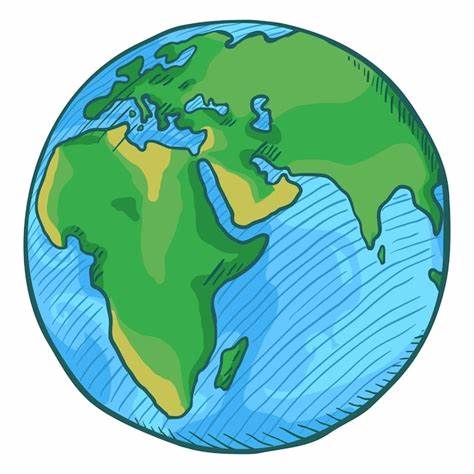 Den země 22.4.
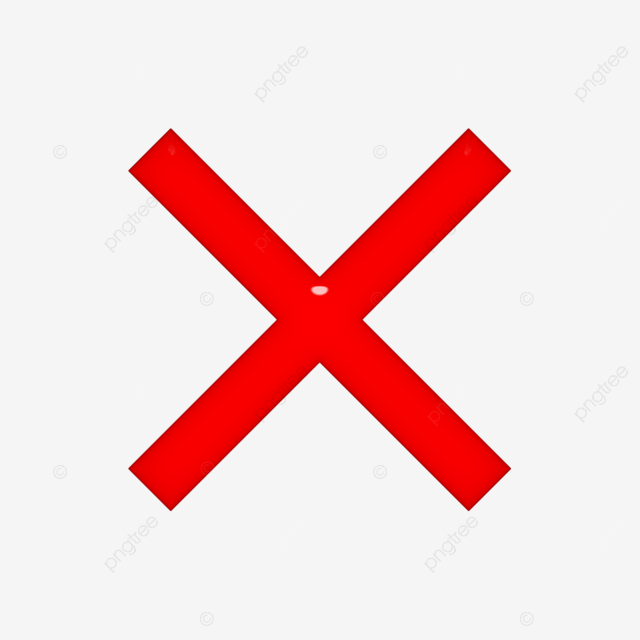 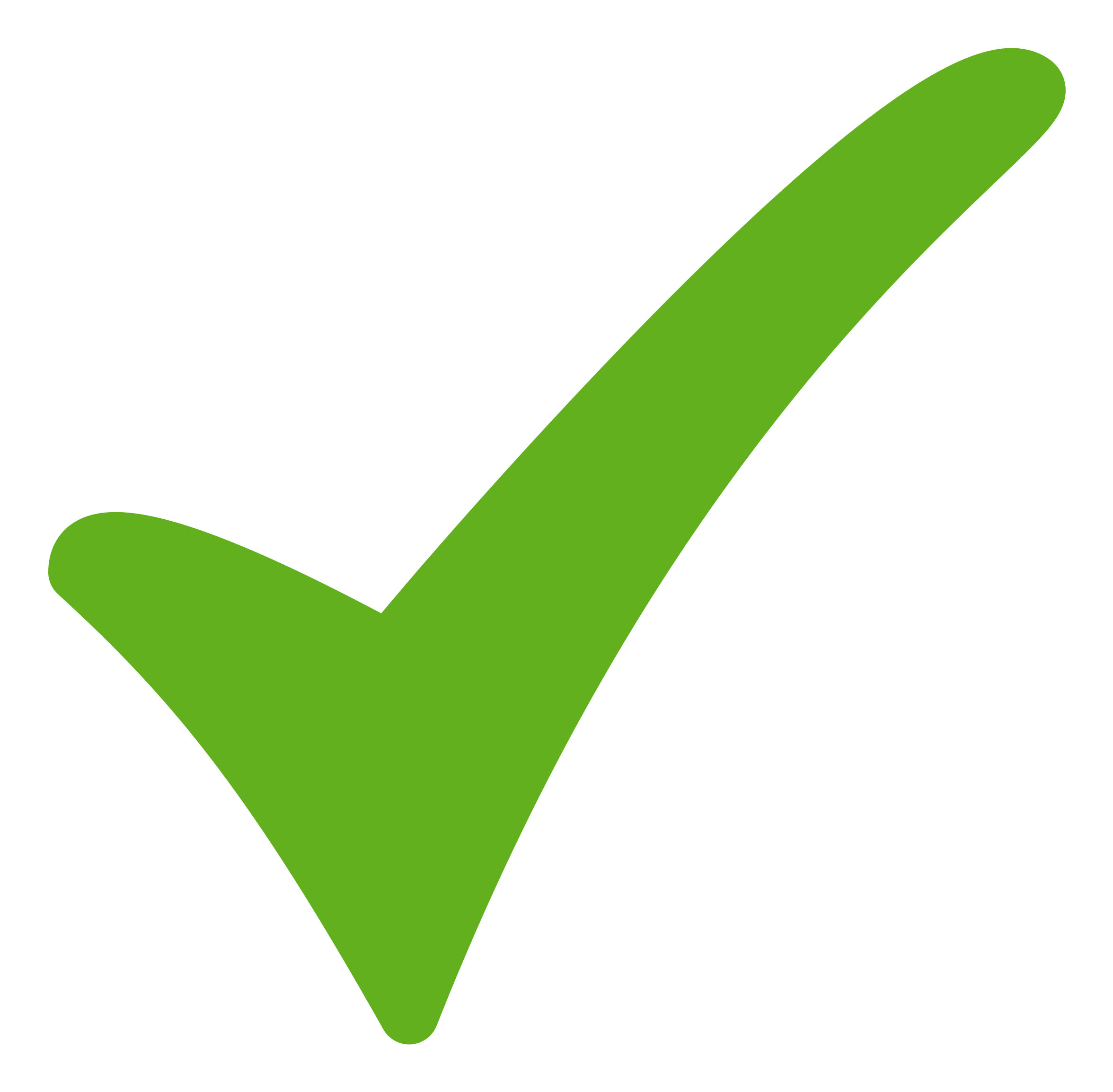 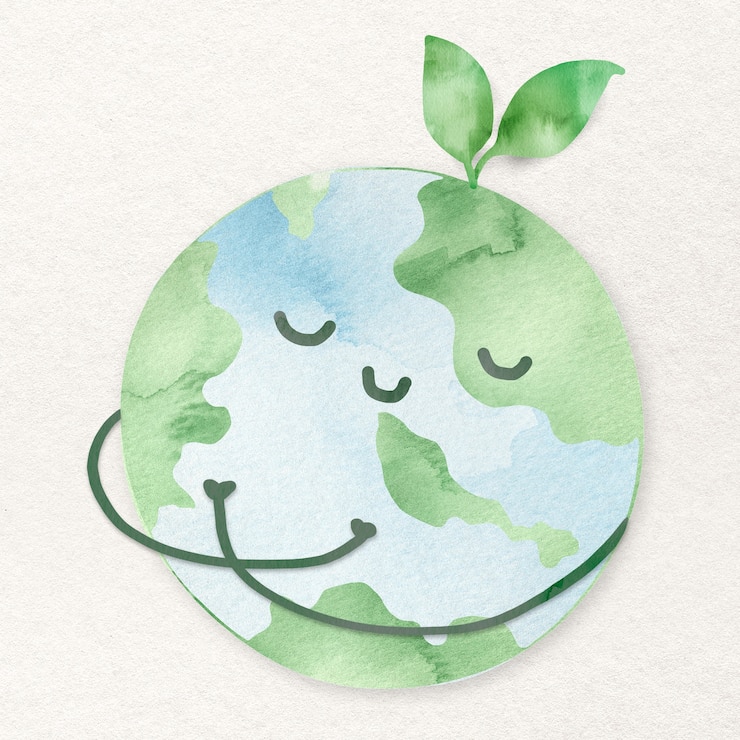 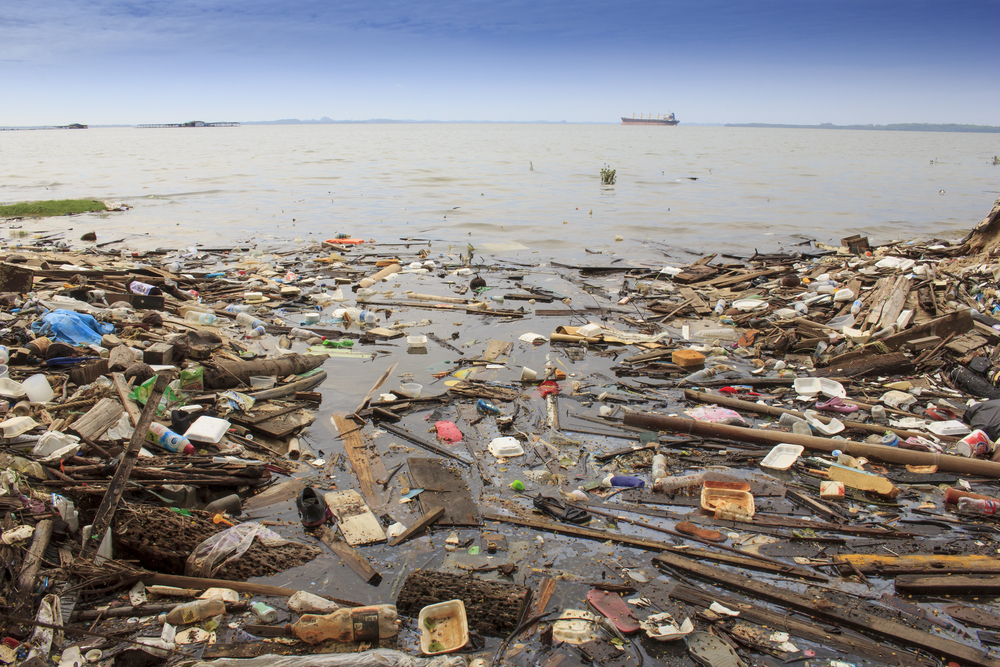 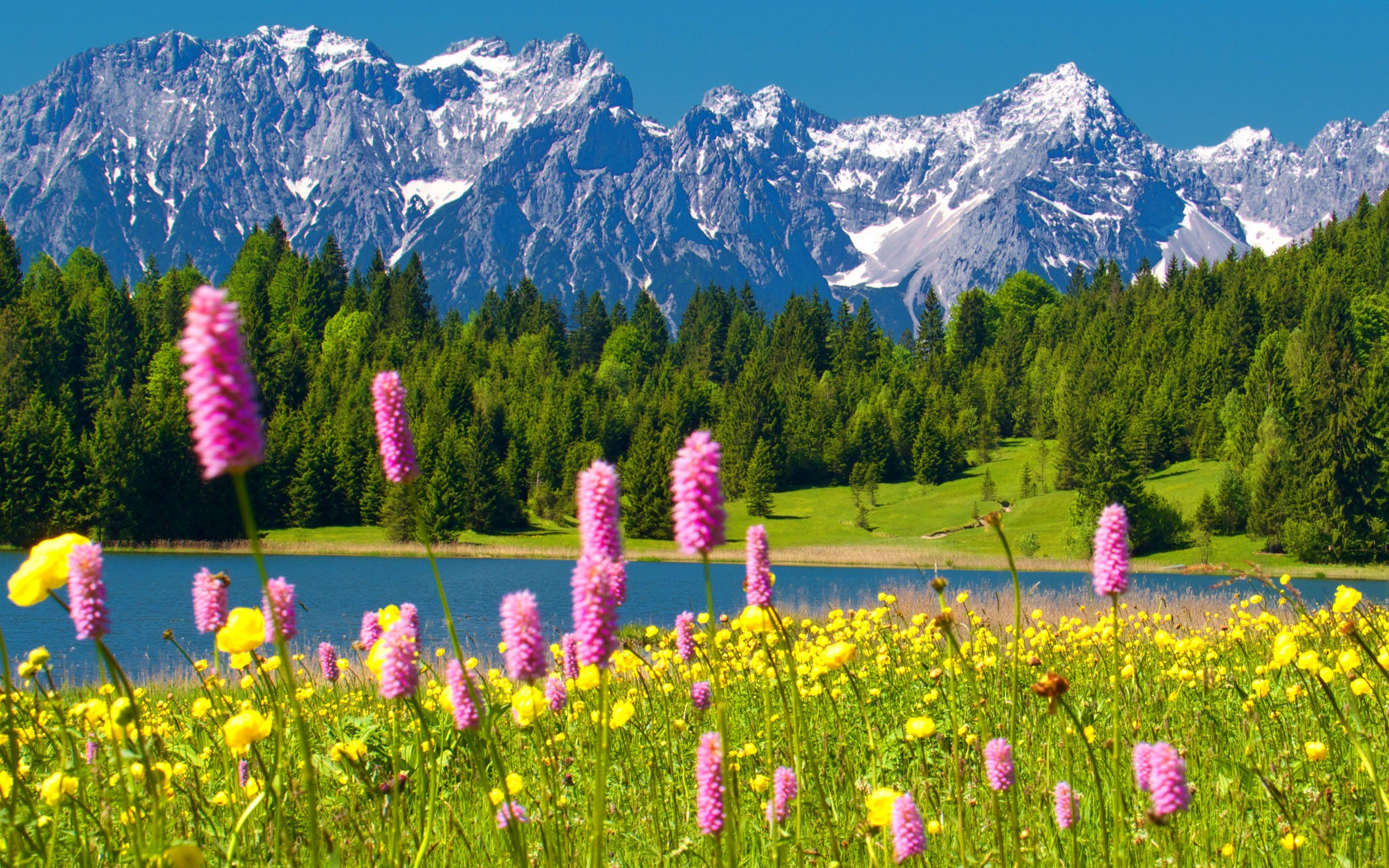 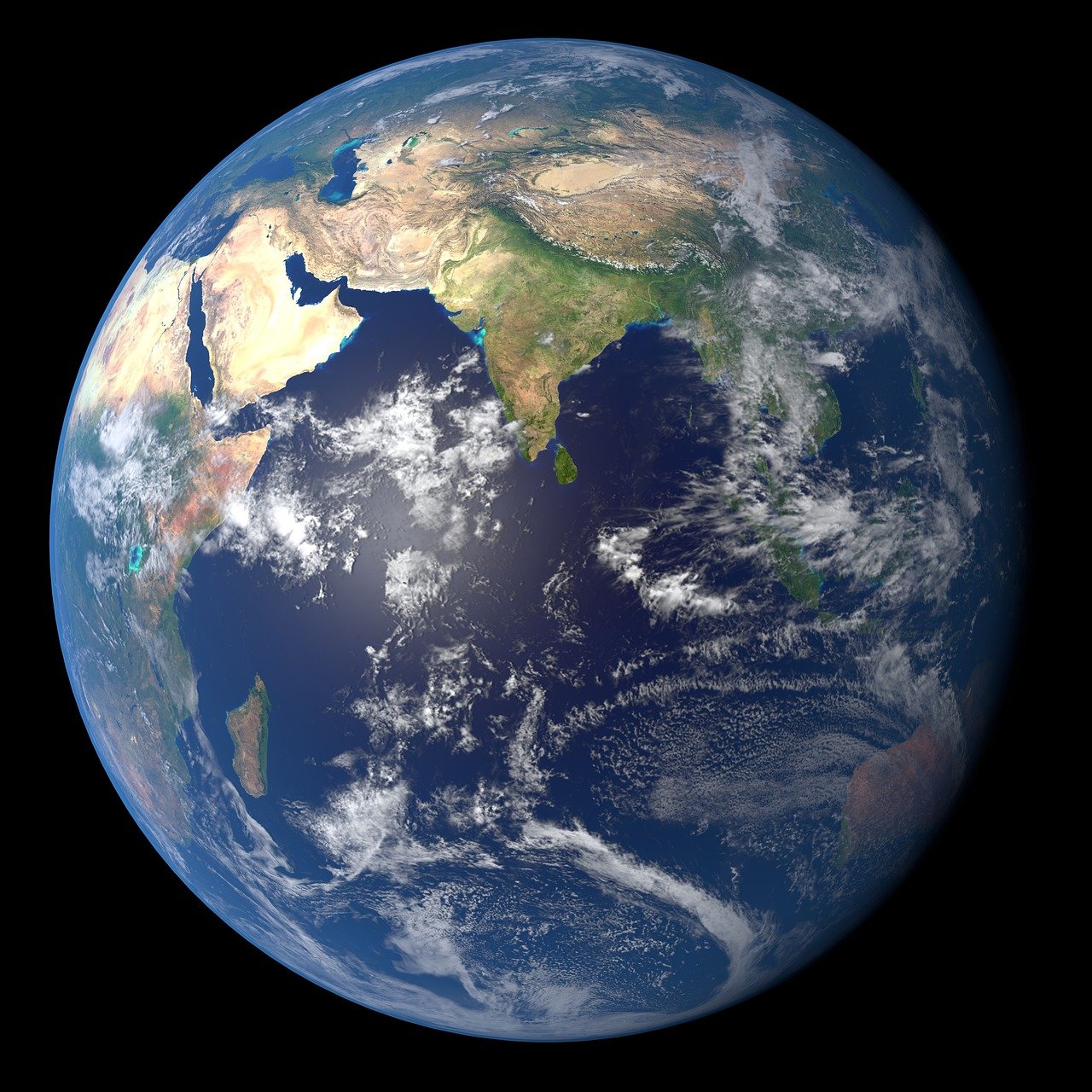 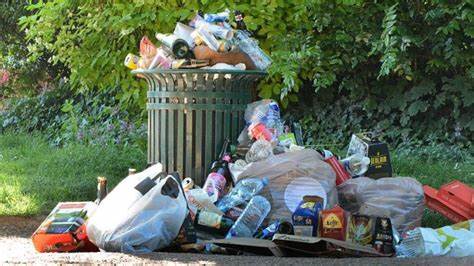 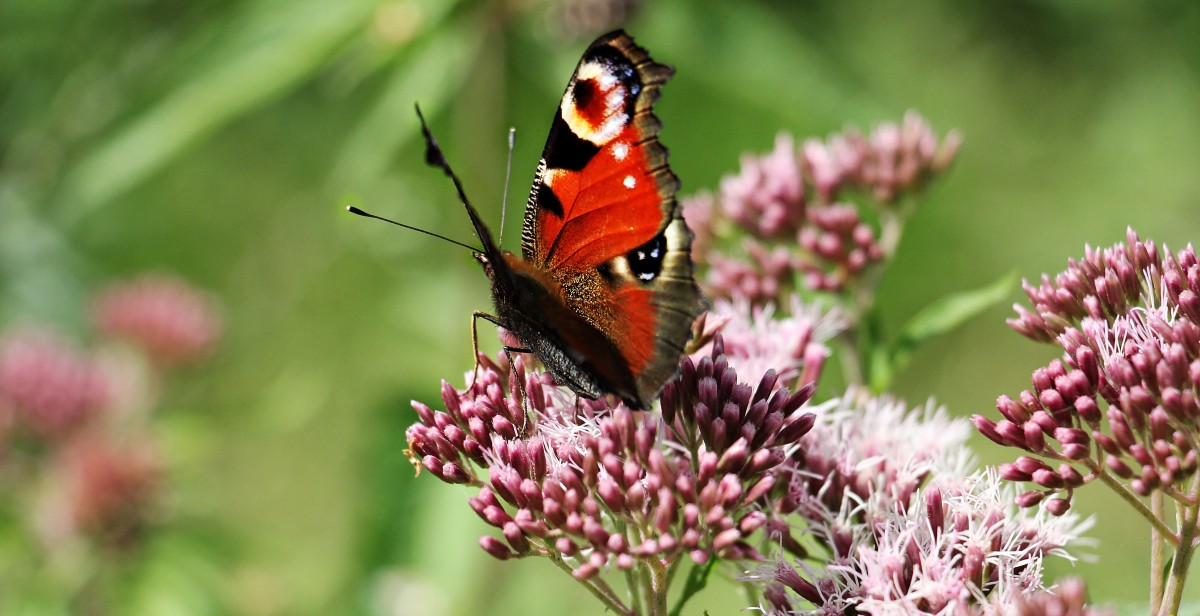